HUD Neighborhood Opportunity Indicators
Rob Collinson
3/1/2012
Presentation Structure
Conceptualizing Neighborhood Opportunity
Operationalizing Opportunity Dimensions
Disparities in Exposure/Access
Visualizing Opportunity Indicators 
Summary
“Far too often, we can predict a family’s  overall health, even their life expectancy by knowing their zip code” 

– Shaun Donovan, Secretary for Housing and Urban Development
Neighborhood Opportunity Concepts
Neighborhood Effects
Outcomes-oriented
Focus of most academic literature
MTO, SOHUD Quote
“Most Empirical conclusions regarding neighborhood effect mechanisms should be treated as provisional at best” – G. Galster
Quality of Life
Focus of many on-the-ground practitioners
Emphasizes elements of community that may be desirable for a neighborhood, but unimportant for individual life outcomes
Understanding Neighborhood Opportunity: Challenges
Neighborhood Sorting
Consistent Measurement
Non-Linearity in Neighborhood Effects
Peers v. Neighborhoods
What are the inputs 
Relative vs. Absolute
Definition of Neighborhood
HUD approach to Neighborhood Opportunity Indicators
Developed to examine differential access/exposure across population groups
Multi-dimensional, not comprehensive
Focus on measurable assets and stressors
Considers differences across population groups (e.g opportunity for whom)
Informational, not deterministic
Operationalizing Opportunity Dimensions
Schools (Institutional)
Poverty (Social-Interactive)
Job Proximity(Geographical)
Transit (Geographical)
Health Hazards (Environmental)
Human Capital (Social-Interactive)
Operationalzing Opportunity Indicators: Data Elements
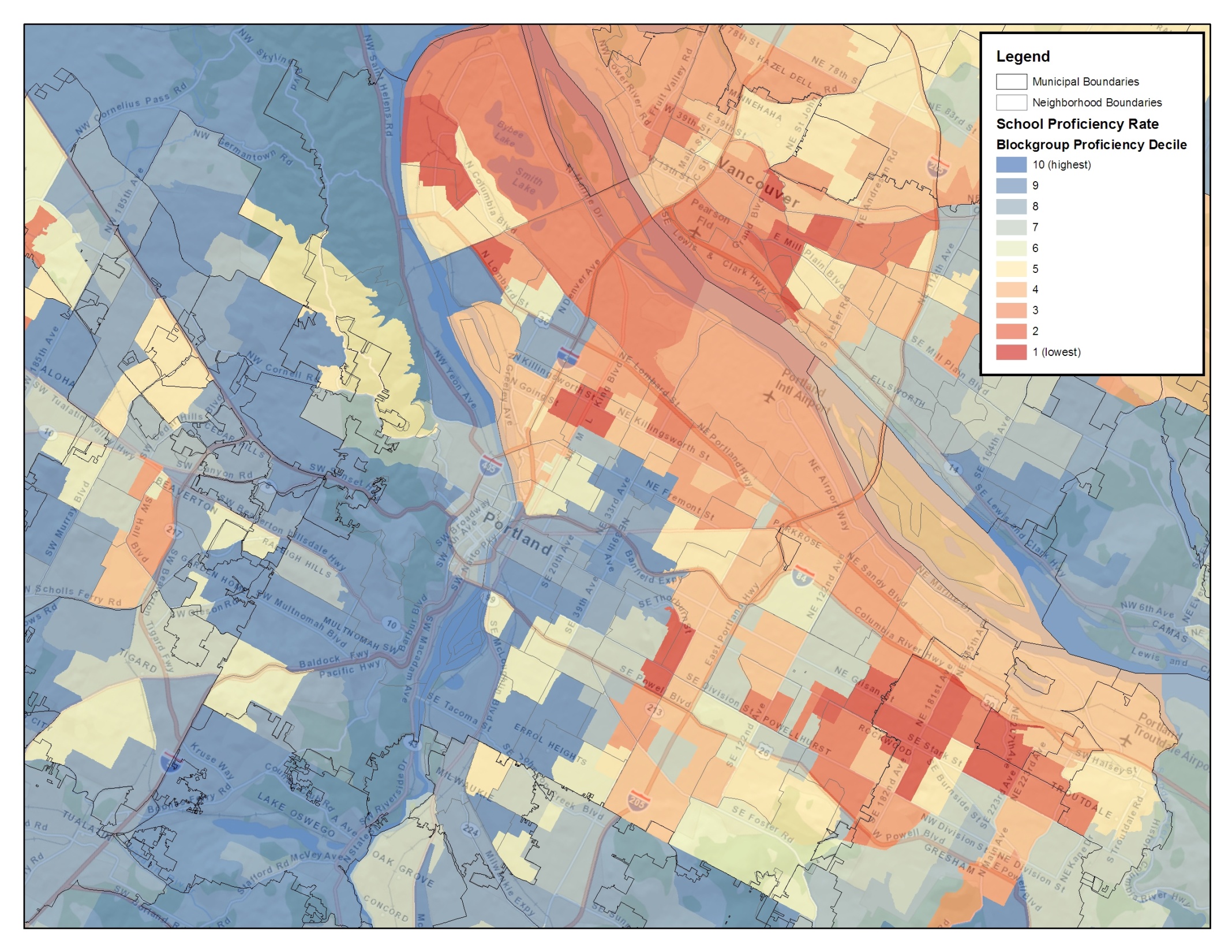 Neighborhood School Proficiency (Portland)
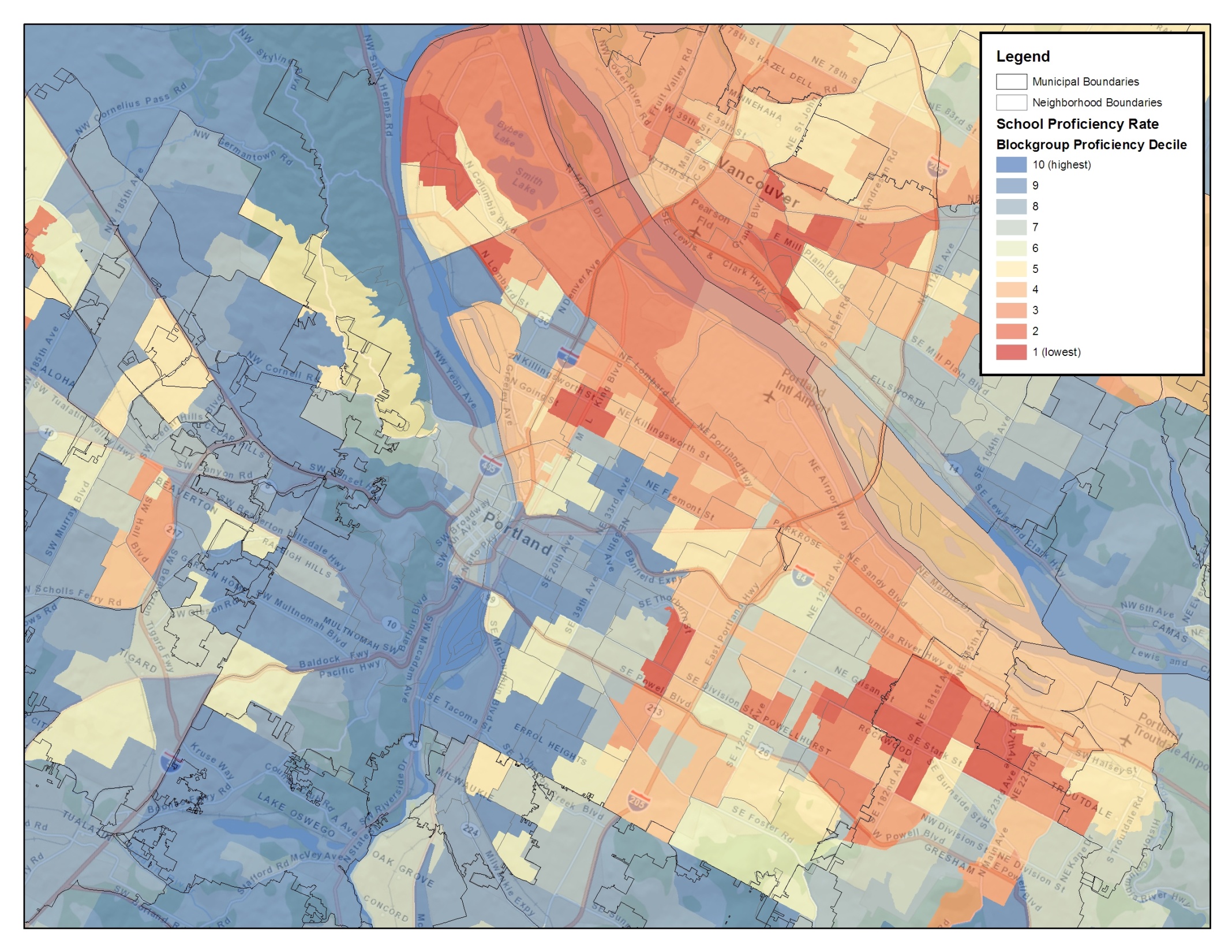 Neighborhood School Proficiency (Portland)
Low-Skill Job Access(Portland)
Low-Skill Job Access(Portland)
Portland CBSA
Portland CBSA
Portland CBSA
Portland CBSA
Portland CBSA
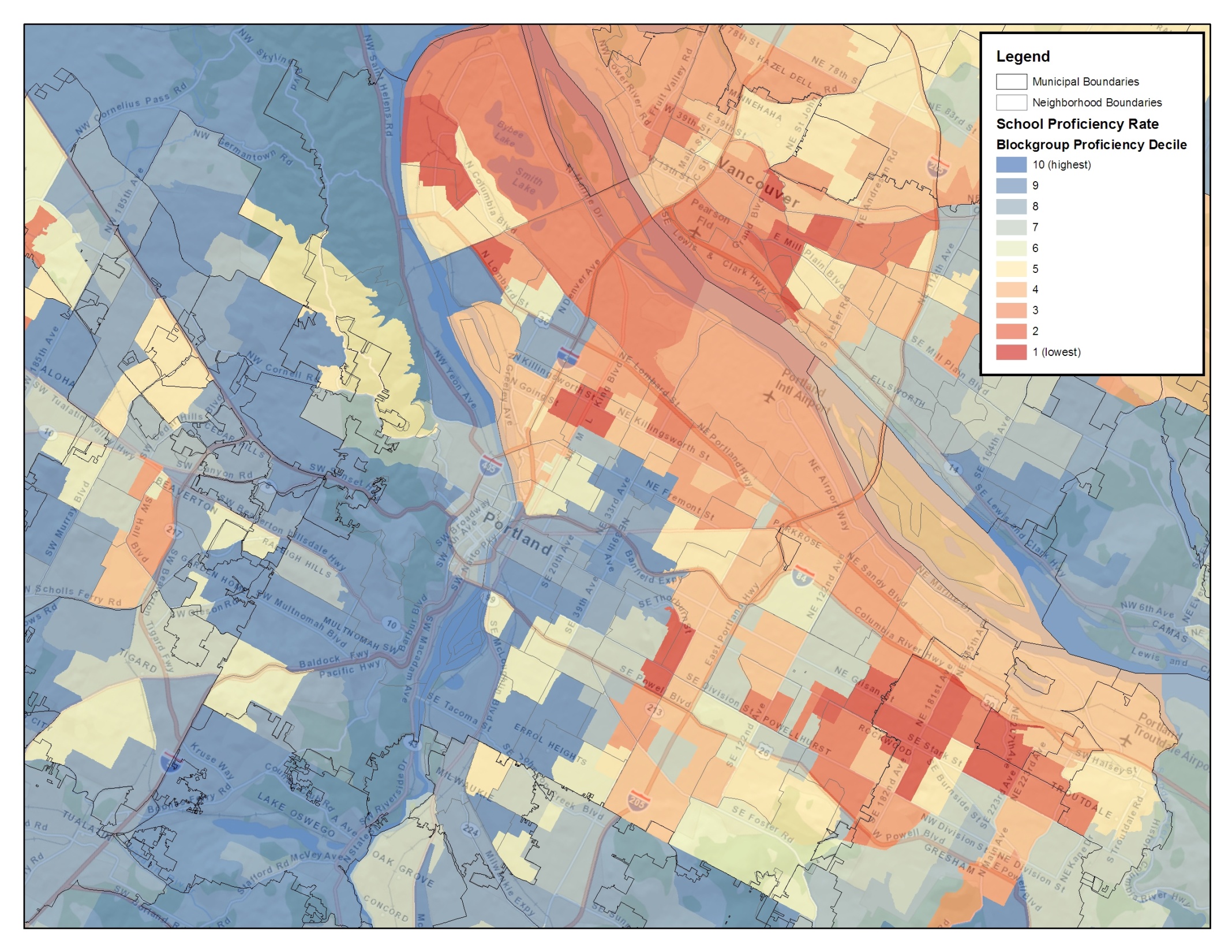 Neighborhood School Proficiency (Portland)
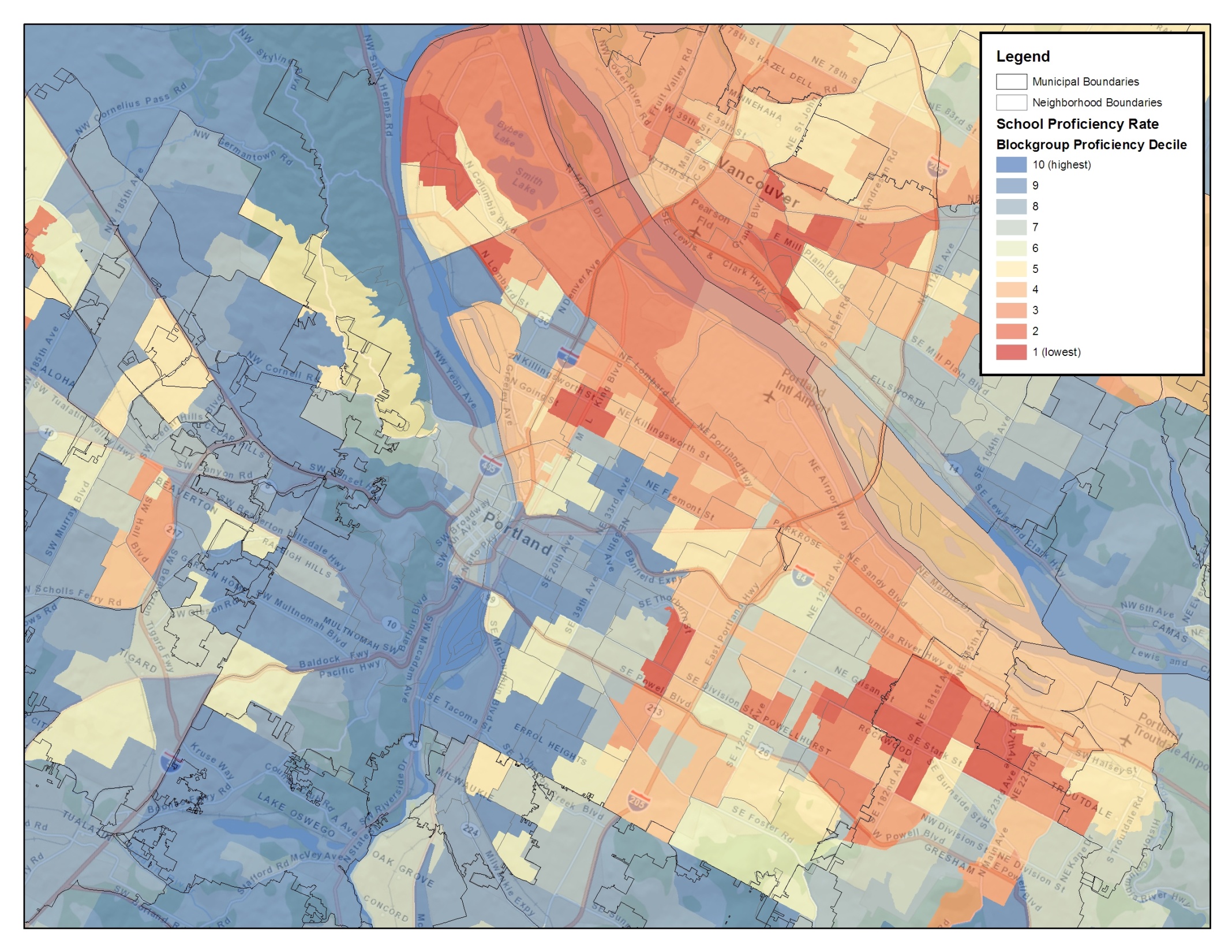 Neighborhood Rail Transit Access (Portland)
Disparities in Access/Exposure
Disparities in Access/Exposure
Table
Table
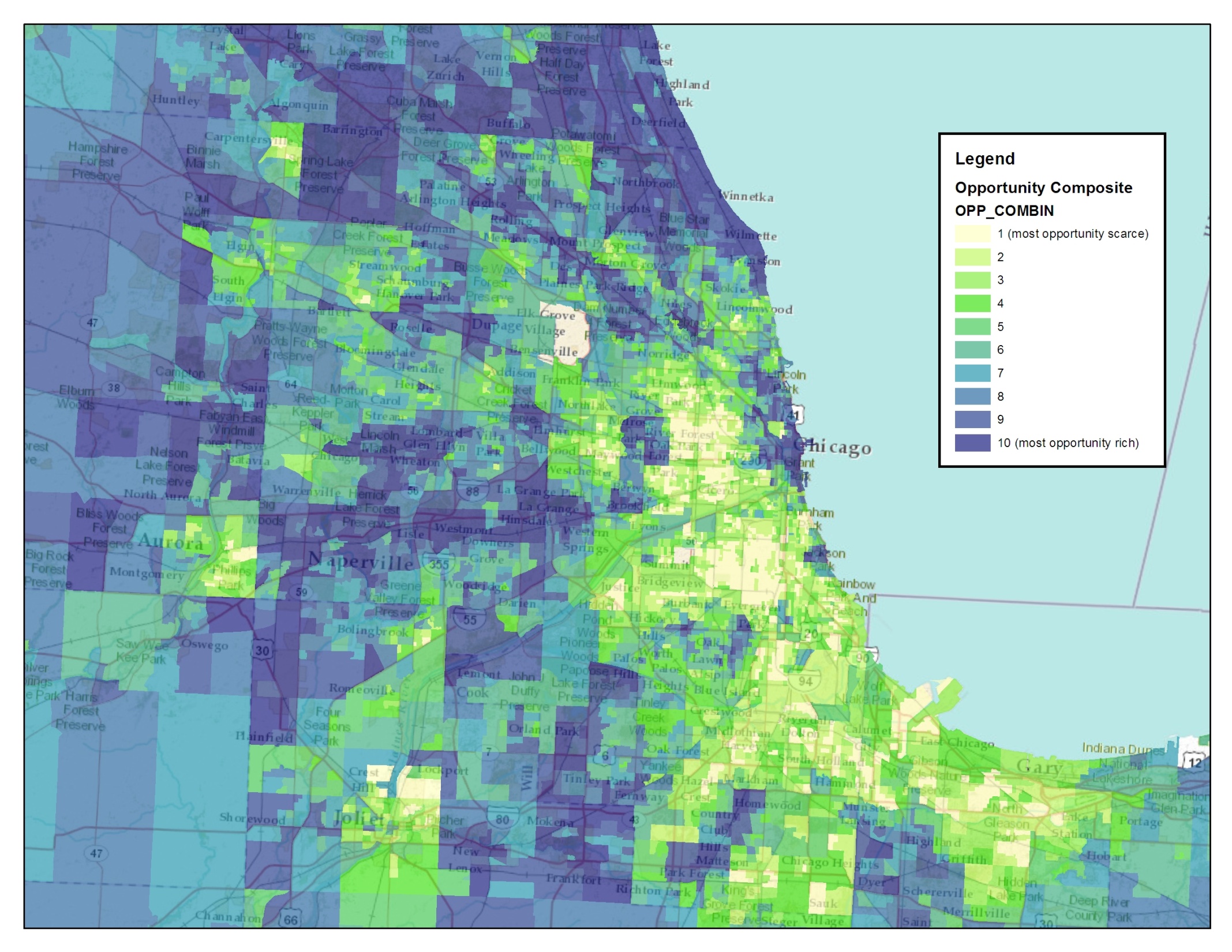 Composite Index, Chicago
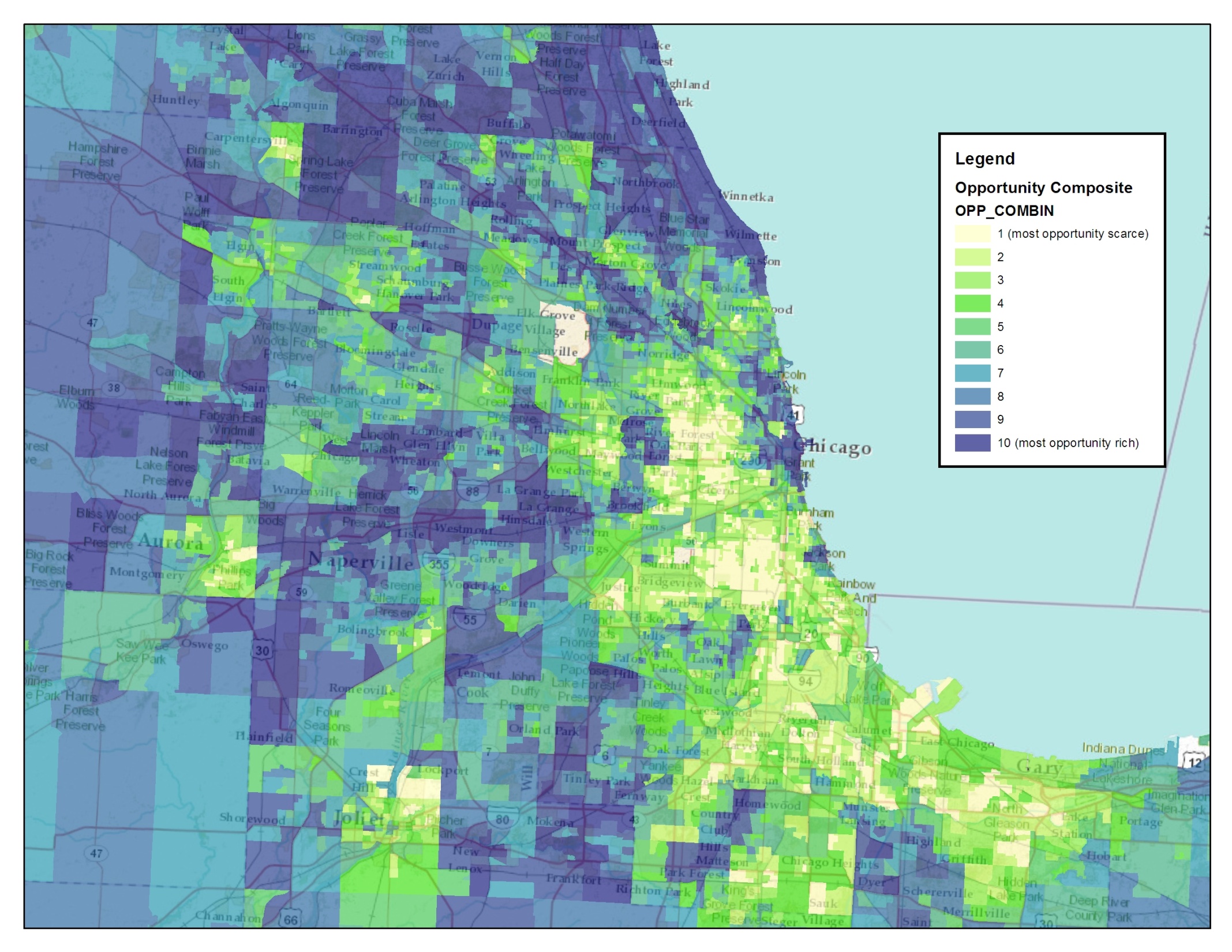 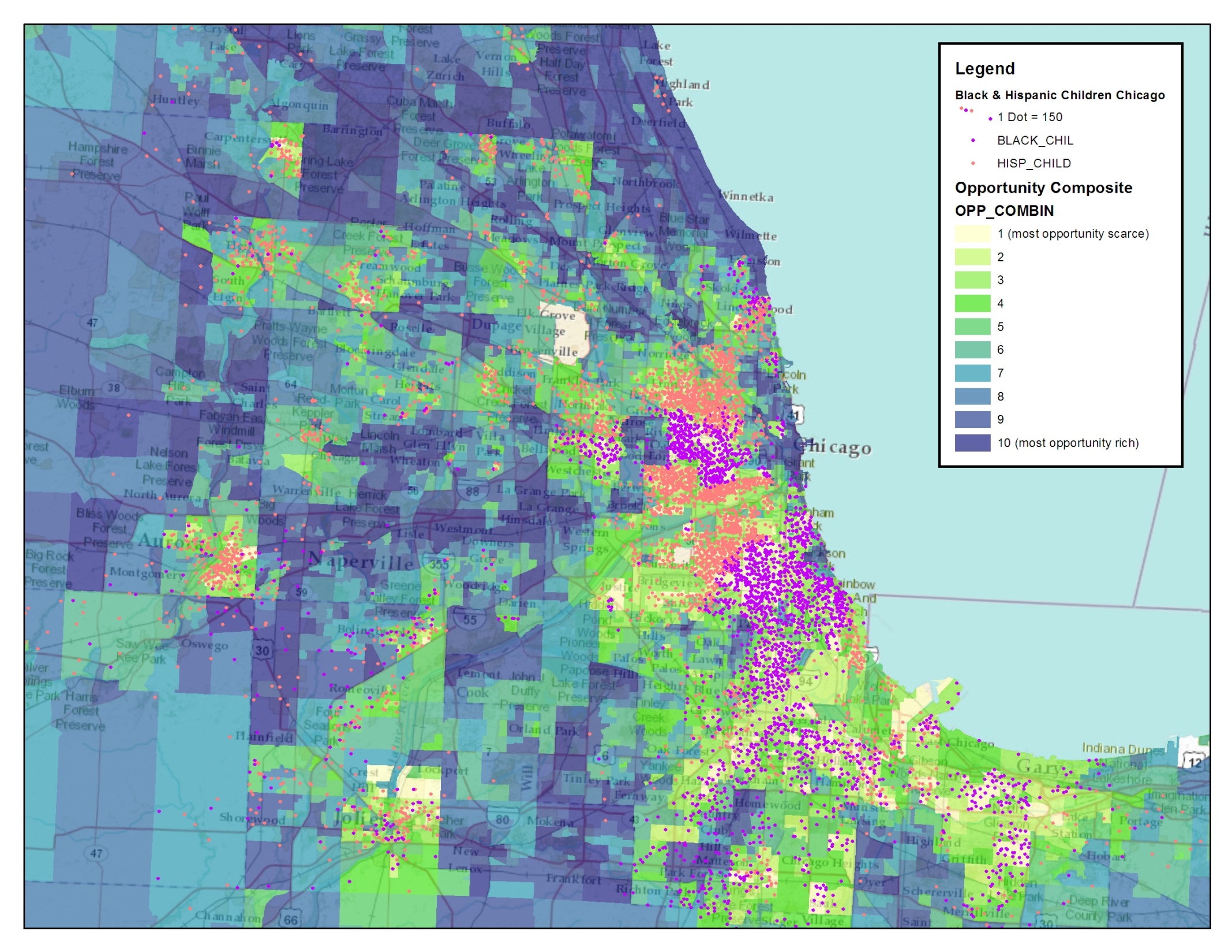 Composite Index, Chicago
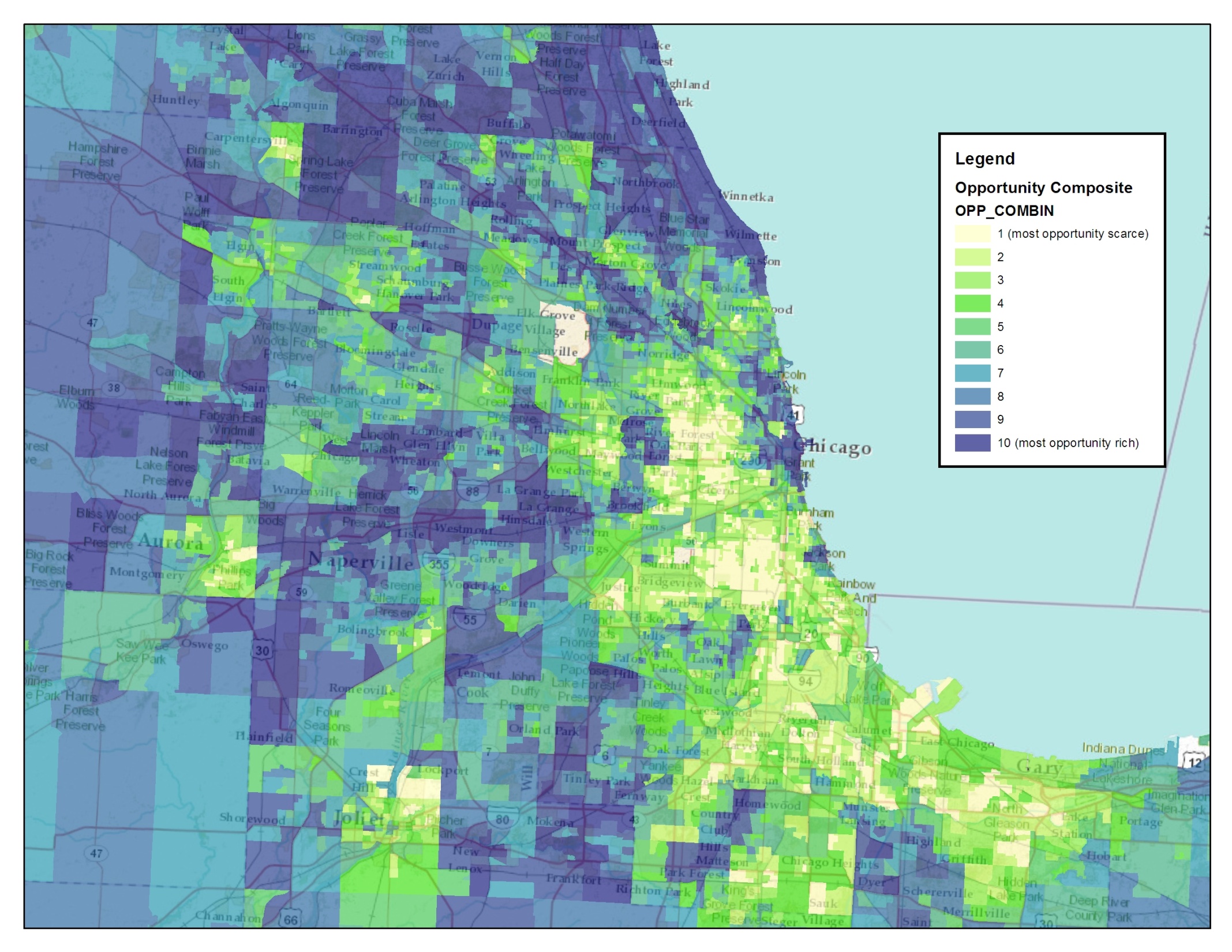 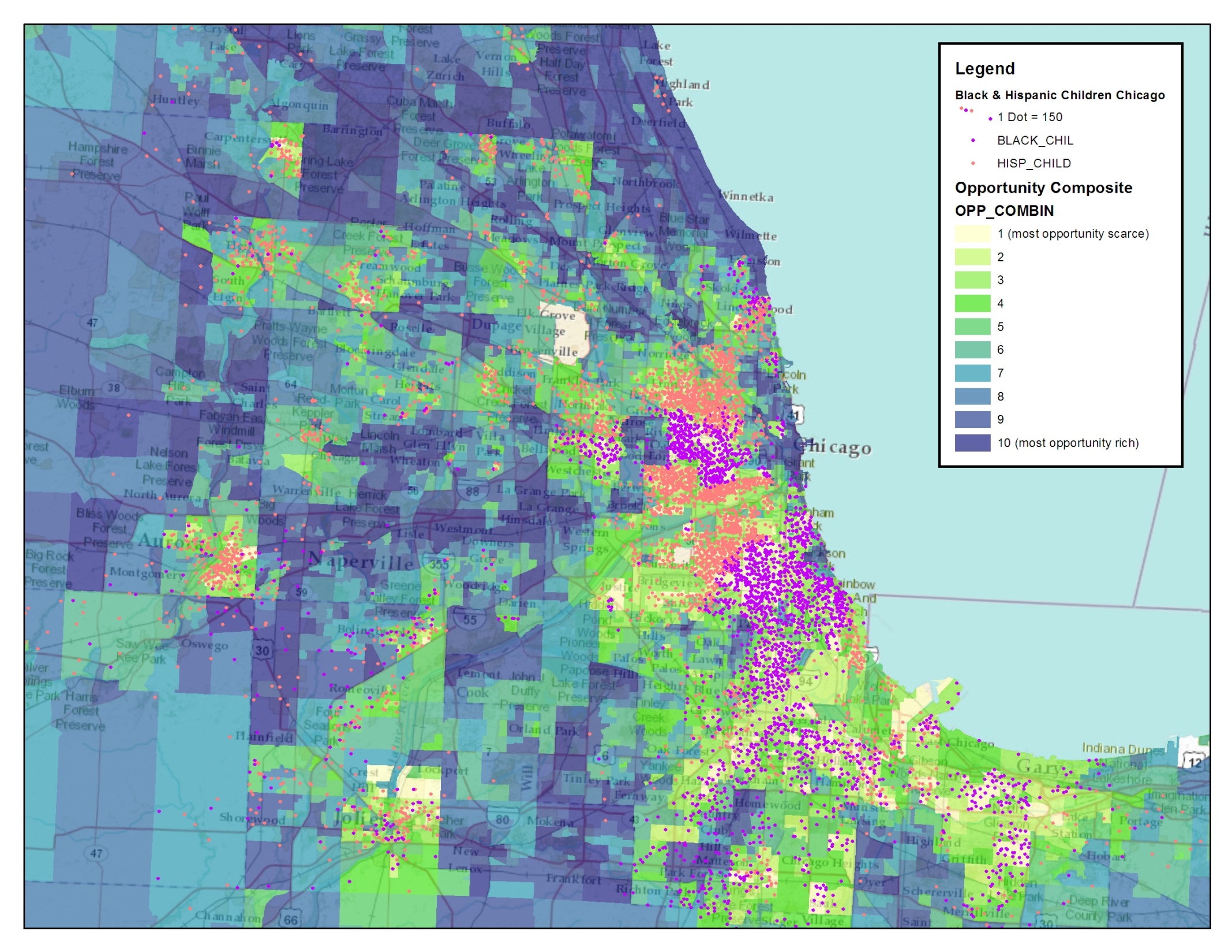 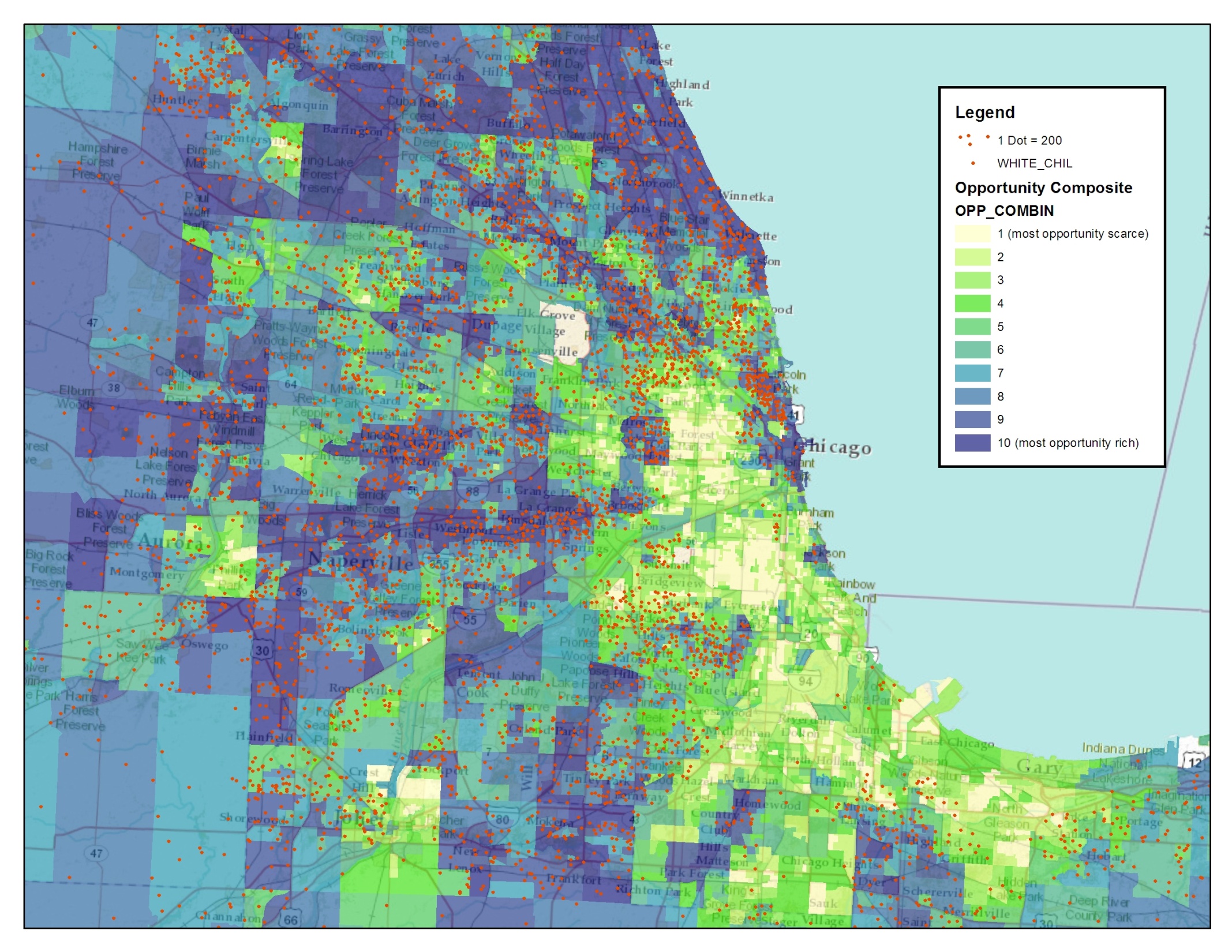 Composite Index, Chicago
Summary
HUD is committed to raising the baseline of neighborhood data for communities across the country – particularly those not lucky enough to have an NNIP organization
HUD’s Neighborhood Opportunity Indicators are informational, designed to spark a dialogue, not dictate decision-making
HUD  is hopeful that by making these types of neighborhood indicators consistently and broadly available, it will increase the quality and quantity of research on issues of place
HUD is planning to release the first batch of this data on a web-based platform in summer of 2012